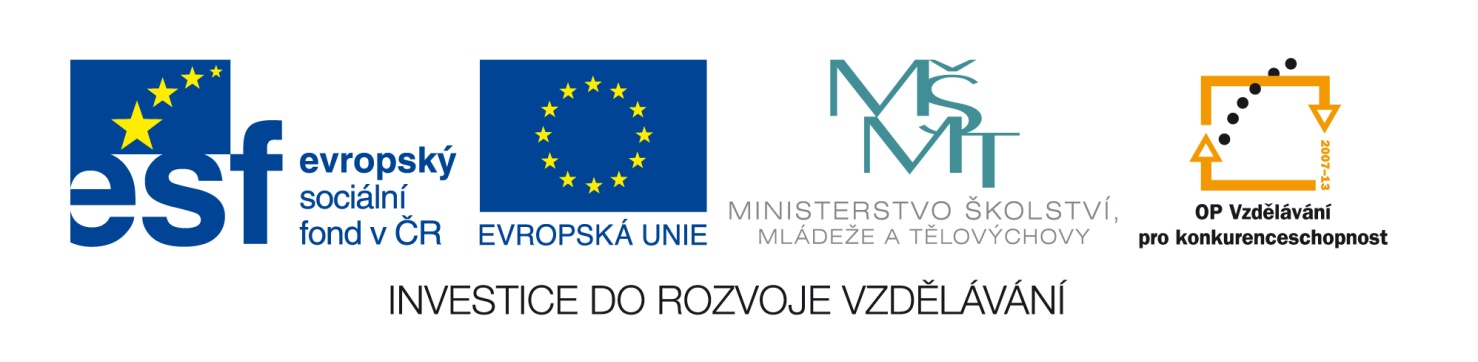 Vzdělávací materiál
vytvořený v projektu OP VK
Anotace
Římská literatura
(3. st př. n. l.                  –                   5. st. n. l.)
← dříve předpoklad rozvoje ÚLS
obr. 1
Řím = jedna z nejslavnějších říší světa
Římská říše za vlády císaře Traiana
obr. 2
zprvu království zrozené z mýtů a legend
Vlčice z římského Kapitolského muzea 
(doklad etruského bronzířského umění + dvojčata renesanční)
obr. 3
zprvu království zrozené z mýtů a legend
Jacques-Louis David (1748 - 1825) = fr. malíř, představitel klasicismu 
Únos Sabinek
pak republika
císařství
vznik 509 př. n. l.
vláda věcí veřejnou
→ magistráti (1 rok)
vznik vrstvy patriciů; plebejové
pravomoci senátu 
    (300, 2 konzulové)
uspořádání společnosti   
   podle vojenského řádu
- 31 př. n. l. Octaviánus =  Augustus
- od 3. st. n. l. nepokoje + nápor barbarů
- 4. st. horší vztahy mezi Z a V částí říše
→ 476 n. l. = Řím vyvrácen
Řím = rodiště nového náboženství – křesťanství
křesťané zpočátku pronásledováni 

císař Constantinus – 313 
     k. = náboženství 
     uznávané státem
obr. 4
„Podmaněné Řecko si podmanilo hrubého vítěze a přineslo umění do nevzdělaného Latia.“ (Horatius)
Poznámka:
Latinové = předkové Římanů, polokočovný kmen pastevců a lovců v době, kdy řecká kultura dosahuje rozkvětu
→ římská kultura se formuje setkáním s vyspělejšími kulturami Etrusků a Řeků
římské písmo - latinka
← z řecké alfabety, přejata prostřednictvím Etrusků




jazyk vrcholí 
v tzv. klasické latině 
(1. st. př. n. l. – 1. st. n. l.)

Poznámka: 
„vulgární“ = lidová latina → románské jazyky
obr. 5
forma písmen římské kapitály; 
latinská iniciálová zkratka ze sousloví Senatus Populusque Romanus,
      = v překladu senát a lid římský
římská literatura
- v nejstarším období pod silným vlivem řecké literatury
- není tak bohatá, ani tak původní jako literatura řecká
- dlouho přebírá témata i hotové útvary 
- vrcholí až – začátek 1. st. př. n. l.
srovnání
Římané
Řekové
- střízliví, praktičtí, disciplinovaní
- schopni oběti pro státní zájmy
- nejenže vytvořili obrovskou    
říši, byli rovněž schopni ji 
zorganizovat a udržet 
- racionální
- tvořiví, myšlenkově meditativní
- smysl pro krásu a estetické hodnoty
Římané
→ satira, epigram
→ opovržení k hercům a recitátorům - změkčilost
Římané válečně Řecko dobyli
    X
    kulturně řecké vzdělanosti podlehli


význam latinské římské literatury:
jejím prostřednictvím pronikla znalost řecké antické vzdělanosti do evropské kultury, Římané nám zachovali řeckou vzdělanost
členění římské literatury (3. st. př. n. l. – 5. st. n. l.):
1. staré (archaické) období  (3. – 2. st. př. n. l.)

2. klasické období (1. st. př. n. l. – 14 n. l.)

3. postklasické období (14 n. l. – 5. st. n. l.)
1. staré (archaické) období (3. – 2. st. př. n. l.)
rozvoj nejstarší římské literatury v rámci ÚLS
latinské překlady řecké epické a dramatické tvorby
    - Livius Andronicus – Odyssea
    - velmi oblíbena řecká nová komedie →
Titus Maccius Plautus (asi 251 – 184 př. n. l.)= nejvýznamnější římský autor komedií
– navazují na řecké vzory + využití domácích prvků      
– rodinné historky, milostné příběhy, pestrý děj, intriky a  
   nečekané zvraty 
– tvůrce ustálených lidských typů 
   (chytrý, prohnaný otrok; hloupý, lakomý pán, chlubivý mluvka)
– důraz na slovní komiku
– jazyk prostředkem charakteristiky postav 
   (postavy denního života – hovorový jazyk – tzv. vulgární latina)

Lišák Pseudolus (prohnaný otrok zachrání milostný vztah svého pána)
Chlubný voják 
Komedie o hrnci (ústřední postavou lakomý pán, vliv na Moliéra)
Publius Terentius Afer (asi 195 – 159 př. n. l.) = římský dramatik afrického původu
X Plautovi 
ne taková popularita 
- jeho hry vyšší umělecké aspirace
- určeny vzdělanějším vrstvám
- věrnější řeckému originálu
- vážnější ladění
- jemnější, laskavější humor
- spisovný jazyk

- novátor v oblasti výstavby děje 

Dívka z Andru
2. klasické období (1. st. př. n. l. – 14 n. l.)
a) Ciceronovo (do r. 30 př. n. l.)
b) zlaté období (30 př. n. l. – 14 n. l.)
     - vláda 1.  římského císaře Augusta 
     → pevně vládnout silnému a jednotnému Římu –
     oporou literatura, hlavně poezie a dějepisectví
Próza
a) řečnictví

Marcus Tullius Cicero (106 – 43 př. n. l.)
= vynikající římský řečník, politik, spisovatel, epistolograf 
(= autor literárních dopisů; rozsáhlá korespondence – zachovány 4 sbírky – 864 dopisů s množstvín faktů o poměrech tehdejší doby);
- vůdčí osobnost kultury období pozdní republiky – jeho vytříbený sloh považován za vrchol klasické latiny, 
dlouhou dobu napodobovaným vzorem
- proslulý svými politickými a soudními (obhajoby a žaloby) řečmi; nejznámější - řeči Proti Catilinovi (= aristokrat, který vedl spiknutí proti republice)
- ve spise Řečník shrnul teorii řečnictví
b) paměti = memoáry

Gaius  Julius Caesar  (100 – 44 př. n. l.)
= římský státník, vojevůdce a spisovatel
- od mládí aktivní v politice, přispěl k proměně římské republiky v autokraticky spravovaný stát – po svém vítězném tažení do Galie se postavil proti Pompeiovi (původně spojenec, první triumvirát) a porazil ho v občanské válce; zemřel rukou svých odpůrců
Zápisky o válce galské = vynikající, slohově vytříbené paměti – osobní vzpomínky na dobývání Galie, cenný pohled do života Keltů těsně před ovládnutím Galie Římany + současně politická propaganda – obhajoba tažení 
do Galie jako politické nutnosti v zájmu bezpečnosti  
Říma
c) historie  

Titus Livius (55 př. n. l. – 17 n. l.) 
= římský historik  
Dějiny od založení města = vrchol římského dějepisectví; monumentální (z původních 142 knih zachováno 35) historické dílo z doby císaře Augusta 
(příchod Oktaviána – Augusta do čela státu přinesl po letech občanských válek vyvolaných krizí římské republiky mír, rozvíjí se ekonomika a kultura; 
dílo jde vstříc císařově snaze povznést morálku rozvrácené společnosti, oslavit římský národ a povzbudit neradostnou současnost zářnými příklady z minulosti, kdy kvetla ctnost a pravé římanství)
Poezie
Gaius  Valerius Catullus (asi 84 – 54 př. n. l.) 
= 1. velký římský lyrik (→ vážnost poezii) 
b. věnované přátelům
posměšky nepřátelům
epigramy
b. určené k tabuli při hostinách
převládá milostná lyrika

- jeho lyrický hrdina pojatý ne jako občan, člen kolektivu, ale jako člověk – individuum, které stojí v opozici proti společnosti, pohrdá autoritami, tradicí i etickými hodnotami doby, v kroužku stejně naladěných přátel deklaruje právo neúčastnit se politických zápasů, jejichž protagonisty stíhá ostrým výsměchem
* mecenáš
= příznivec, podporovatel věd a umění, případně tvůrců

← Gaius Cilnius Maecenas [gajus cilnyjus mécénás] 
= bohatý římský občan, přítel a důvěrník císaře Augusta, kolem sebe kruh nadaných básníků, které hmotně podporoval (Vergilius, Horatius)
[Speaker Notes: Mecenáš
= příznivec, podporovatel věd a umění, případně tvůrců
← Gaius Cilnius Maecenas [gajus cilnyjus mécénás] = bohatý římský občan, přítel a důvěrník císaře Augusta, kolem sebe kruh nadaných básníků, které hmotně podporoval]
Publius Vergilius Maro (70 – 19 př. n. l.)
= slavný římský básník
v mládí módní lyrickoepické básně v duchu helénistické poezie

Zpěvy pastýřské
= sbírka 10 básní – tzv. eklog 
*ekloga = lyrický útvar bukolické poezie (= žánrová varianta idyly), která užívá krátkého veršovaného rozhovoru pastýřů,                  obyvatel mýtické pastýřské země Arkádie, 
o citových problémech a o přednostech venkovského života
- žánrové obrázky z pastýřského života se u něho uplatňují také jako alegorie odrážející dobové problémy
Zpěvy rolnické
= didaktický epos (4 zpěvy – rolnictví, sadařství a vinařství, chov dobytka a včelařství)
- ovlivněn Hesiodovým dílem Práce a dni
- především praktické rady zemědělcům (v duchu Augustových snah pokus přispět k obnově rozvráceného venkova)
ve zralém věku obrat k národní a politické tematice

Aeneis [énejs] 
= a. vrcholné dílo, hrdinský epos o 12 zpěvech; 
podle Homérova vzoru (i tematická návaznost na Iliadu)
- naplňuje Augustovy představy - oslava římského národa a vládnoucího rodu; 
hrdina Aeneas [éneás] = syn bohyně Venuše, jeden z legendárních obránců Troje a údajný praotec rodu Iuliova, z něhož pocházel Augustus
- vzor osobní dokonalosti – statečný, vytrvalý, ctí bohy, oddán národní věci 
- z příkazů bohů opouští hořící Troju a po strastiplné plavbě přistává v ústí Tibery, v boji získává dceru krále Latina a může splnit své poslání – založit město; během svého putování sestoupí i do podsvětí mezi ještě nenarozené duše, tady spatří budoucí slavné Římany, i Augusta
 - i když a. nestihl epos dokončit, stalo se dílo římským národním eposem, učebním textem ve školách, vzorem evropské poezie až do dob renesance
Proč V. dílo velmi oblíbeno i ve středověku?

Aeneas = hrdina - typ blízký hrdinovi středověku – rytíři 
   (smysl pro povinnost, odvaha, oddán vyššímu řádu – národní věci)

4. ekloga Zpěvů pastýřských obsahuje předpověď 
   o narození chlapce, který znovu přinese na zem „zlatý věk“ 
    (pro křesťany předpověď Kristova narození)
Quintus Horatius Flaccus (65 př. n. l. – 8 př. n. l.)
= římský básník; v jeho poezii umělecký a duchovní vývoj: 
jízlivý a útočný satirik (vady lidí i společnosti) 
↓ 
básník – člověk, v tichu soukromí vychutnává drobné radosti života (láska, drobné prožitky, krása a proměny přírody; 
podstatu štěstí vidí ve „zlaté střední cestě“ (filozofie epikurejců), ani pocty ho nepřiměly, aby se příliš angažoval ve společenském životě

Ódy = sbírka
- vytříbeně a uměřeně o všedních tématech, milostném citu, mládež k vlastenectví, životní moudrosti, mravnosti
- i ódy v dnešním slova smyslu (na Augusta)

→ autor satir, ód, teoretických spisů o básnickém umění
Publius Ovidius Naso (asi 43 př. n. l. – 18 n. l.) 
„Cokoli zkoušel jsem napsat, pokaždé napsal jsem verš.“
= jeden z nejnadanějších světových básníků

milostná tematika
Listy heroin 
- využívá formy básnických listů, ve kterých ženy známé 
z mytologie píší svým vzdáleným mužům 

Umění milovat
- rady chlapcům i dívkám, jak si získat a udržet lásku
Proměny (= Metamorfózy) 
= a. vrcholné dílo, rozsáhlá sbírka
- víc než 250 řeckých a římských bájí, společným motivem je proměna
Apollón a Dafné
Gian Lorenzo Bernini = největší sochař it. baroka
obr. 6
Žalozpěvy
= básnická sbírka napsaná v exilu (a. vykázán císařem Augustem 
z Říma do městečka Tomida na pobřeží Černého moře) 
- ustálila žánrovou podobu elegie (dříve možnost naplnit ji pestrým obsahem)
→ motivy stesku (po rodném Římě, rodině), ospravedlňování se, stížností na drsné podmínky, prosby 
o pomoc, pochlebování císaři
3. postklasické období (14 n. l. – 5. st. n. l.)
a) stříbrný věk (14 n. l. - poč. 2. st. n. l.)
     (= literatura doby císařské – císařský despotismus, 
      nesvoboda  cenzura, autocenzura, vyhnanství i 
      popravy nezávisle smýšlejících spisovatelů)
b) období úpadkové (2. – 5. st. n. l.)
a) stříbrný věk (14 n. l. - poč. 2. st. n. l.)filozofie
Lucius Annaeus Seneca (4 př. n. l. – 65 n. l.)
= filozof a spisovatel
- vychovatel císaře Nerona
- východiskem stoicismus – důraz na kosmopolitismus, rovnost všech lidí, laskavý přístup k otrokům; 
blízko k šířícímu se křesťanství

O duševním klidu
= filozofický dialog (stav přítele, který má obavy, aby v jeho povaze nepřevládla slabost, přirovnává k rekonvalescenci 
 je třeba věřit ve správnost své cesty, cílem je získat a udržet si duševní klid, péče soustavná a horlivá)
historie
Publius Cornelius Tacitus (asi 55 – 120 n. l.)
= římský historik
- kritický přístup k pramenům spojuje s vhledem 
do psychologie jednotlivých osobností → zdroj historických událostí v lidské psychice
- velká míra objektivity
satira
Gaius Petronicus († 66 n. l.)
= vzdělaný spisovatel a bohém, 
„rozhodčí ve věcech vkusu“ (arbiter elegantiorum) na Neronově dvoře
Satirikon 
= satirický román; dochován ve zlomcích 
- psaný prózou smíšenou s verši 
- zachycena soudobá římská společnost – zesměšnění negativních jevů veřejného i soukromého života
Decimus Iunis Iuvenalis (50 – 127 n. l.)
= satirik

Marcus Valerius Martialis (asi 40 – 104 n. l.)
= epigramatik

*epigram 
- původně nápis na chrámu, náhrobku, daru
= krátká báseň s vtipně vyhraněnou myšlenkou (pointa); většinou složen ze dvou částí – expozice a pointa
- často satirický obsah
b) období úpadkové (2. – 5. st. n. l.)
- od 2. st. pozvolný úpadek římské společnosti 
  (ztráta ideálů, sobectví, konzumní způsob života, 
   duchovně – období zmatků, střet původního náboženství 
   s novými orientálními náboženstvími)
- od 4. st. stále silnější vliv křesťanství

↓

patristika (z lat. patres = otcové) 
= texty starokřesťanských spisovatelů – tzv. církevních Otců, 
tj. tvorba formulující křesťanské učení (1. – 8. st. n. l.)
patristika
Aurelius Augustinus 
= nejvýznamnější latinský církevní spisovatel
- nejvýraznější představitel patristiky
Vyznání
= nejstarší dochovaná autobiografie evropské literatury

* autobiografie (z řec. autos = sám + biografie = životopis)
= písemné vylíčení vlastního života autora nebo některých jeho závažných stránek / úseků
- 2 tendence:
a) směřující k zasazení a. zážitků do širšího kontextu 
historického dění + pomocí vlastních komentářů ho vysvětluje (Vita Caroli)
b) směřující pozornost k a. vnitřnímu vývoji psychologickému nebo názorovému (Vyznání sv. Augustina)
Zdroj:
archiv autorky

obr. 1: TATARYN77. http://commons.wikimedia.org [online]. 22.5.2012 [cit. 22.2.2013]. 
Dostupný na WWW: http://commons.wikimedia.org/wiki/File:Roman_Empire_Trajan_117AD.png

obr. 2: GROH, Honza. http://commons.wikimedia.org [online]. 19.5.2010 [cit. 22.2.2013]. 
Dostupný na WWW: http://commons.wikimedia.org/wiki/File: Řím, kapitolská vlčice.jpg

obr. 3: DAVID, Jacques-Louis. http://en.wikipedia.org [online]. 1799 [cit. 22.2.2013]. 
Dostupný na WWW: ttp://en.wikipedia.org/wiki/File:The_Intervention_of_the_Sabine_Women.jpg

obr. 4: AGUR. http://cs.wikipedia.org [online]. 18.1.2008 [cit. 22.2.2013]. 
Dostupný na WWW: http://cs.wikipedia.org/wiki/Soubor:Mapspreadofxity.jpg   

obr. 5: LAMRÉ. http://commons.wikimedia.org [online]. 22.5.2006 [cit. 22.2.2013]. 
Dostupný na WWW: http://commons.wikimedia.org/wiki/File:Spqrstone.jpg? 

obr. 6: KRONBERG, Lena. http://commons.wikimedia.org [online]. 17.10.2012 [cit. 22.2.2013]. Dostupný na WWW: http://commons.wikimedia.org/wiki/File:Berninis_Apollo_och_Dafne_skapad_1622-25.jpg?